Troubling Traits: 
Possible Extension Activity
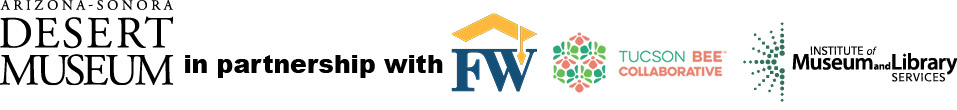 Based on many studies and considerable data, below is a graphic of scientists’ conclusions about our future with Buffelgrass. 

The PRESENT graphic arrows show that fires with Buffelgrass occur in Ponderosa Pine Forest zones.  The flame graphic represents the size of the fires.

The NEAR FUTURE graphic arrows show the fires will be moving down into the Oak Pine Woodland zone and the flame shows the fires as burning bigger and hotter.
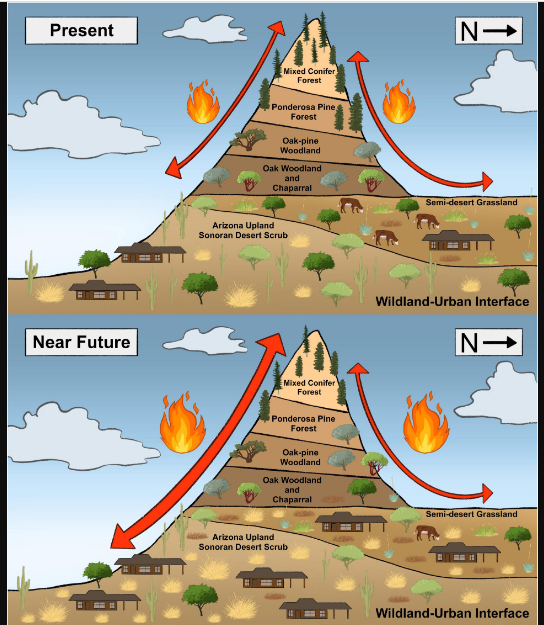 [Speaker Notes: Teacher hands out Evaluation.  Teacher reads aloud the situation and the directions.  Encourage students to refer to the Rubric.]
The City of Tucson must come up with a plan to prevent the 50 year prediction from becoming a reality.
Below are descriptions of three different Buffelgrass Stakeholders that attended the City Council meeting.  Read the description of each Stakeholder and their plan to solve the Buffelgrass problem so the future predicted in the graphic does not come true.  Evaluate each Stakeholder’s plan and choose which Stakeholder’s plan should be implemented and why.  Make sure you use evidence as you argue why the Stakeholder’s plan you support is the best solution.
Stakeholder
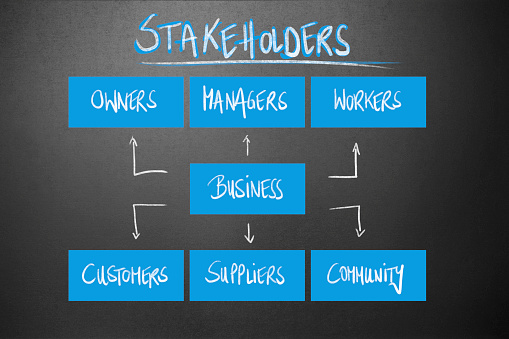 [Speaker Notes: Teacher may need to explain what a City Council meeting is and will need to clarify what a Stakeholder is.]
[Speaker Notes: Teacher reviews information and clarifies directions.]
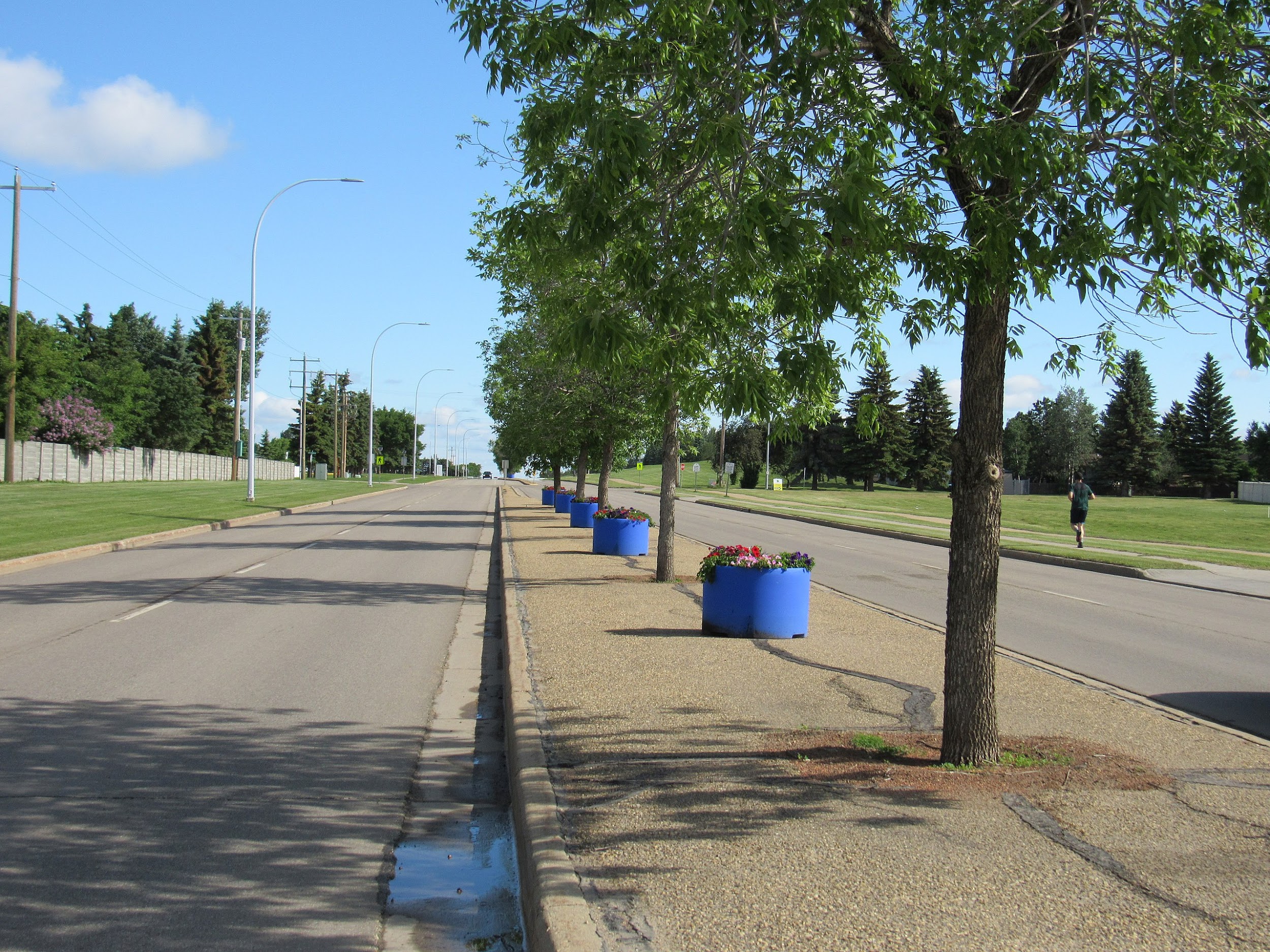 Median = middle section dividing a road or highway
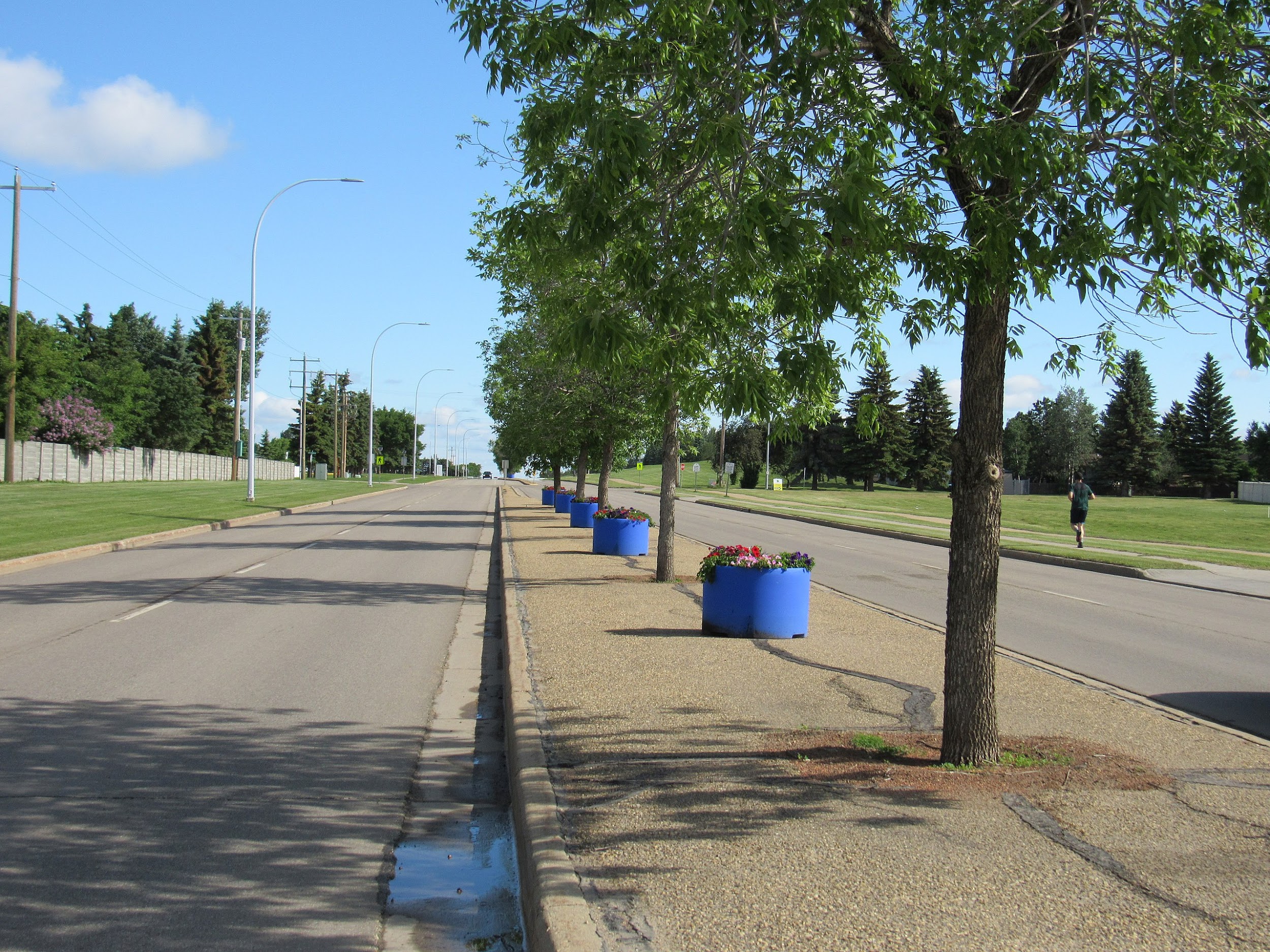 Evaluate each Stakeholder’s plan and choose which Stakeholder’s plan should be implemented and why.  Make sure you use evidence as you argue why the Stakeholder’s plan you support is the best solution.
[Speaker Notes: Teacher review Rubric and encourages students to refer to the Rubric as they evaluate and review their answers]